Προώθηση ιστοσελίδας με τις τεχνικές SEO
Η επισκεψιμότητα της ιστοσελίδας
ΤΙ ΕΙΝΑΙ ΤΟ SEO; (SEARCH ENGINE OPTIMIZATION)
η διαδικασία βελτιστοποίησης μιας ιστοσελίδας με σκοπό την κατάταξη της σε υψηλότερες θέσεις, κατά την παρουσίαση αποτελεσμάτων έρευνας μέσω μηχανών αναζήτησης.

Ο τρόπος εύρεσης μιας ιστοσελίδας μέσω των μηχανών αναζήτησης (πχ. Google, Bing), χρησιμοποιώντας συγκεκριμένες λέξεις ή φράσεις κλειδιά (keywords).
[Speaker Notes: Τα αποτελέσματα που μας δίνουν οι μηχανές αναζήτησης ποικίλουν από μερικές χιλιάδες μέχρι πολλά εκατομμύρια ιστοσελίδες σχετικές με τη λέξη ή φράση κλειδί που χρησιμοποιήσαμε κατά την αναζήτηση. Στην κορυφή των αποτελεσμάτων θα διαπιστώσετε ότι εμφανίζονται οι ιστοσελίδες που έχουν μεγαλύτερη συνάφεια ως προς τη συγκεκριμένη λέξη ή φράση κλειδί.]
Σκεφτείτε το βασικό προιόν ή τη βασική υπηρεσία που εξυπηρετεί η σελίδα σας
Χρησιμοποιήστε αυτή τη λέξη ή φράση κλειδί στο Google
Η βελτίωση των σελίδων είναι μια χρονοβόρα και περίπλοκη διαδικασία, που όμως έχει θεαματικά αποτελέσματα εφόσον γίνει σωστά και μεθοδικά. Με την βελτιστοποίηση των  ιστοσελίδων σας για τις μηχανές αναζήτησης (Google, Yahoo, Bing) αυξάνετε την επισκεψιμότητα της, 
Βοηθάτε την εταιρεία σας να ξεπεράσει τα στενά όρια της ελληνικής αγοράς, να αυξήσει τις πωλήσεις της και να επεκταθεί στην ευρωπαϊκή αλλά και στη διεθνή αγορά.
Χρησιμότητα
Τα βήματα
για τη σωστή η προώθηση της ιστοσελίδας
[Speaker Notes: Πρώτον να αποκτήσει κοινό και επισκέπτες και
Δεύτερον να αποκτήσει backlinks τα οποία θα μας ανεβάσουν στις σελίδες αποτελεσμάτων της Google]
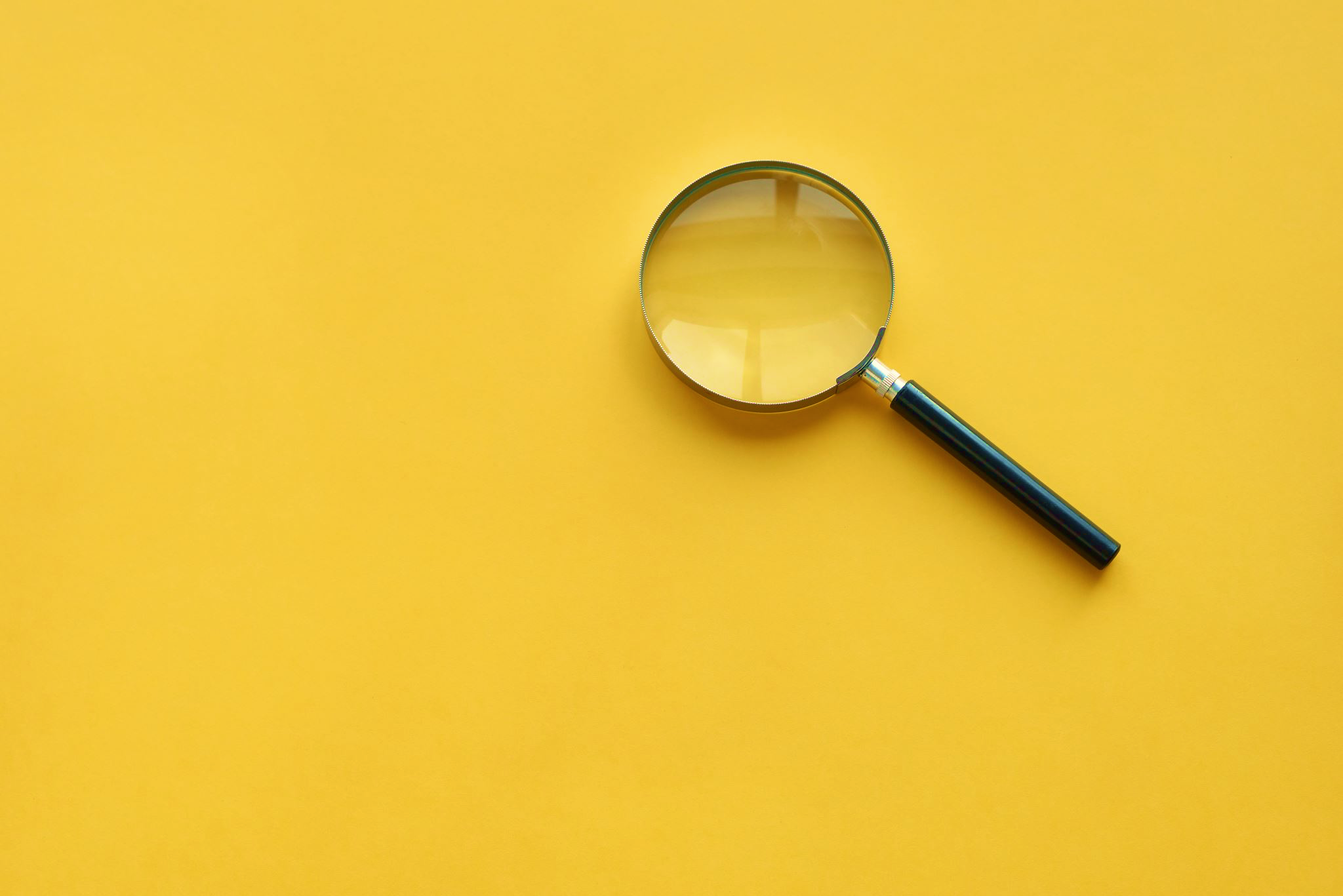 Αν όλα πάνε καλά
Οι χρήστες δεν θα πληκτρολογήσουν την διεύθυνση της ιστοσελίδας σας, 
αλλά αντίθετα θα ψάξουν να την βρουν, αν υπάρχει, από τα οργανικά αποτελέσματα της Google